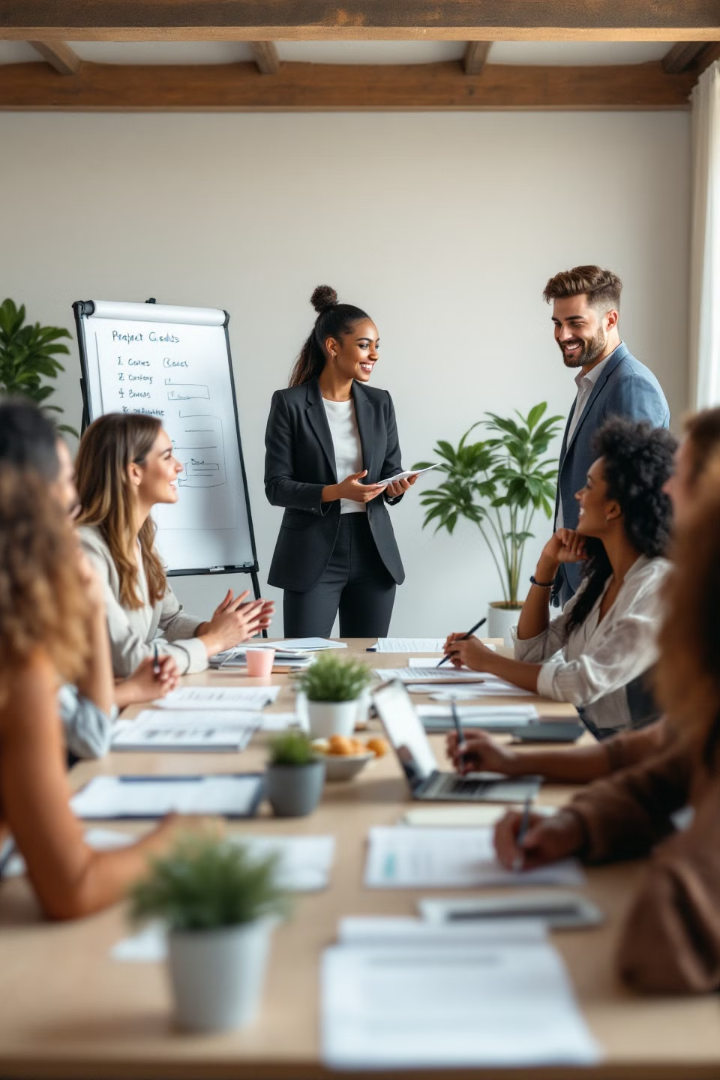 Navigating Stakeholder Dynamics in IT Projects
Managing stakeholders is a complex and critical aspect of project management. This presentation outlines key strategies for resolving conflicts and engaging busy stakeholders effectively, leading to successful IT projects.
by Kimberly Wiethoff
kW
Understanding Stakeholder Conflicts
Root Cause Analysis
Open Dialogue
Identifying the source of conflict is crucial. Is it competing interests, communication gaps, or misaligned expectations?
Foster a safe space for stakeholders to express their concerns freely. Use active listening and mediation techniques to ensure all voices are heard.
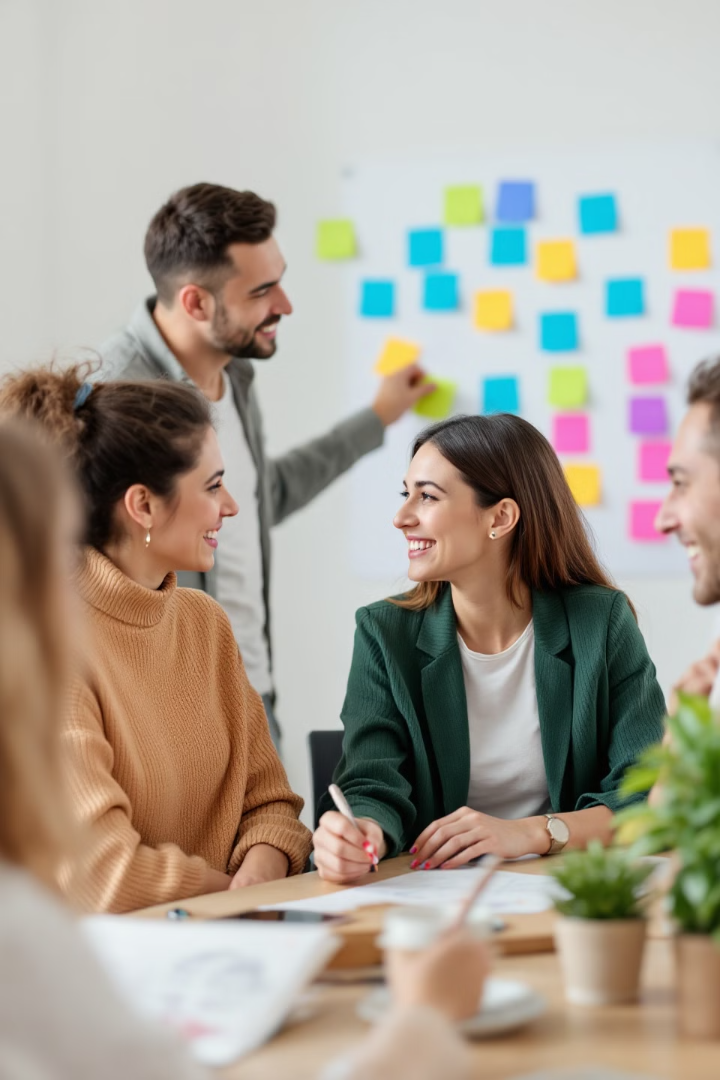 Resolving Conflicts
Seek Common Ground
Win-Win Solutions
Focus on shared objectives and how resolving conflicts aligns with project goals. This fosters collaboration and builds consensus.
Explore compromise options that meet the needs of all stakeholders. Brainstorm together and focus on outcomes that benefit everyone.
Escalation
If conflicts persist, escalate the issue to management. Provide documentation and recommendations for informed decision-making.
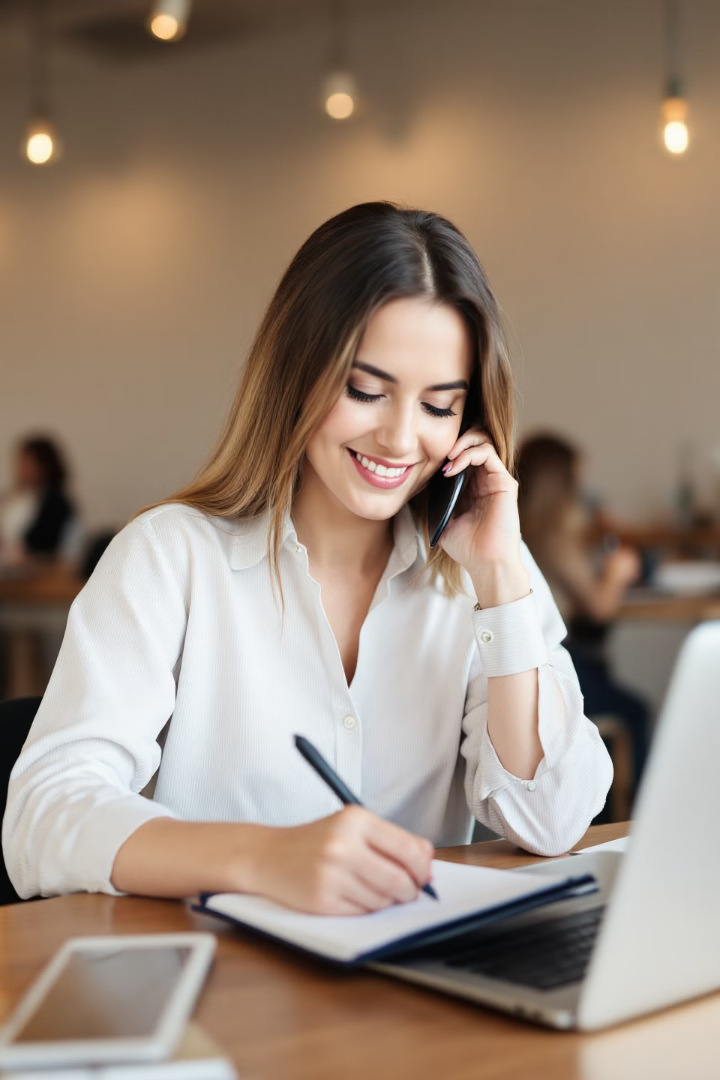 Engaging Busy Stakeholders
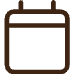 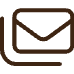 Prioritized Communication
Tailored Information
Customize information to focus on key insights and actions relevant to their interests and responsibilities. Provide clear summaries.
Schedule meetings and updates at times that accommodate stakeholders' busy schedules. Use concise communication to respect their time.
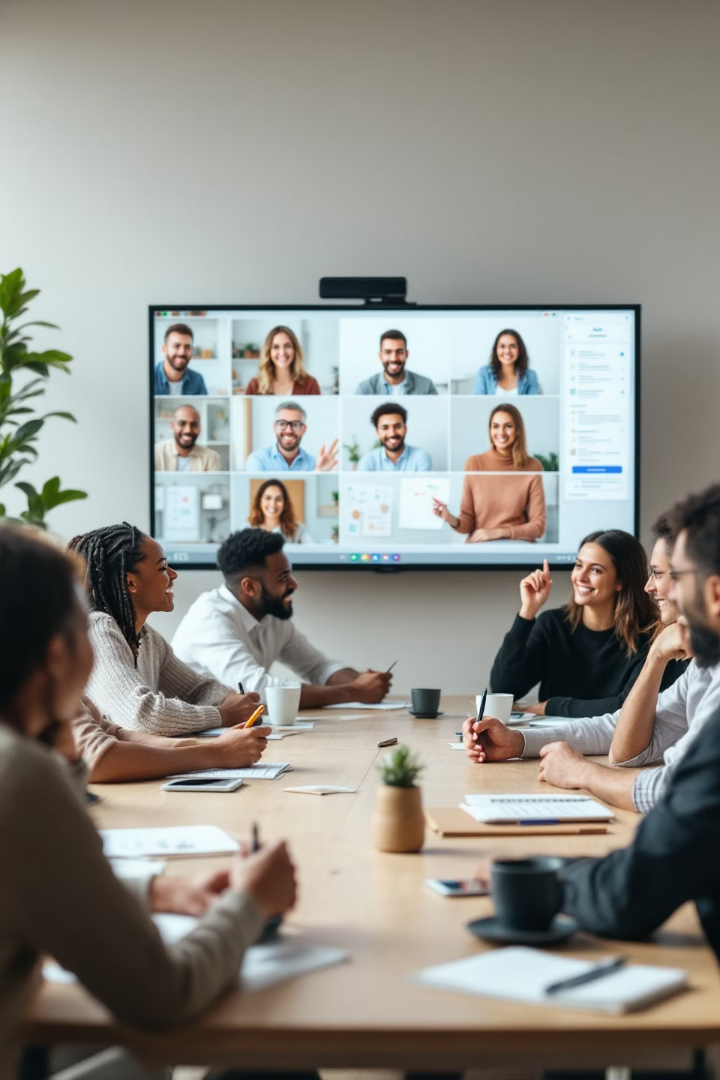 Leveraging Technology
Video Conferencing
1
Utilize video conferencing platforms for remote participation and live interaction. Facilitate real-time discussions and decision-making.
Collaborative Platforms
2
Leverage collaborative platforms for document sharing, project updates, and asynchronous communication. Enhance collaboration and information flow.
Mobile Applications
3
Utilize mobile apps for project updates, task management, and quick communication. Ensure accessibility and convenience for busy stakeholders.
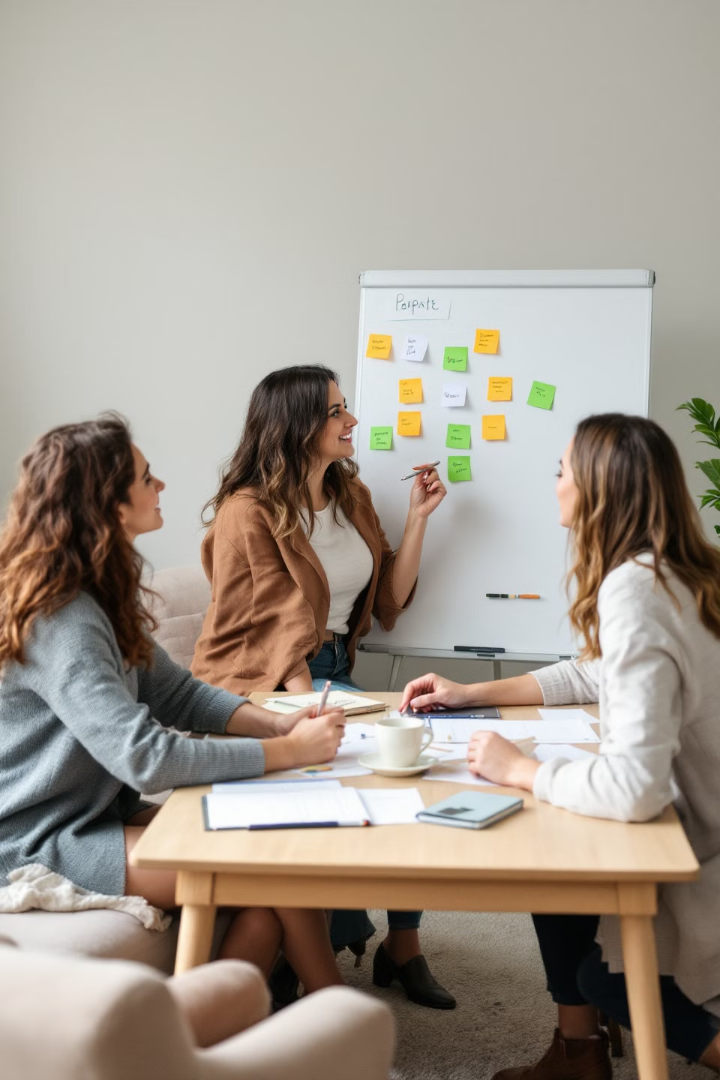 Delegation and Alternatives
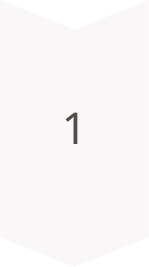 Proxy Representation
Identify representatives who can act on behalf of busy stakeholders in meetings. Ensure they are informed and empowered.
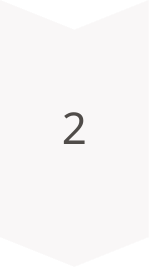 Alternative Input Channels
Provide alternative avenues for feedback, such as email surveys, virtual suggestion boxes, or discussion forums. Respect diverse preferences.
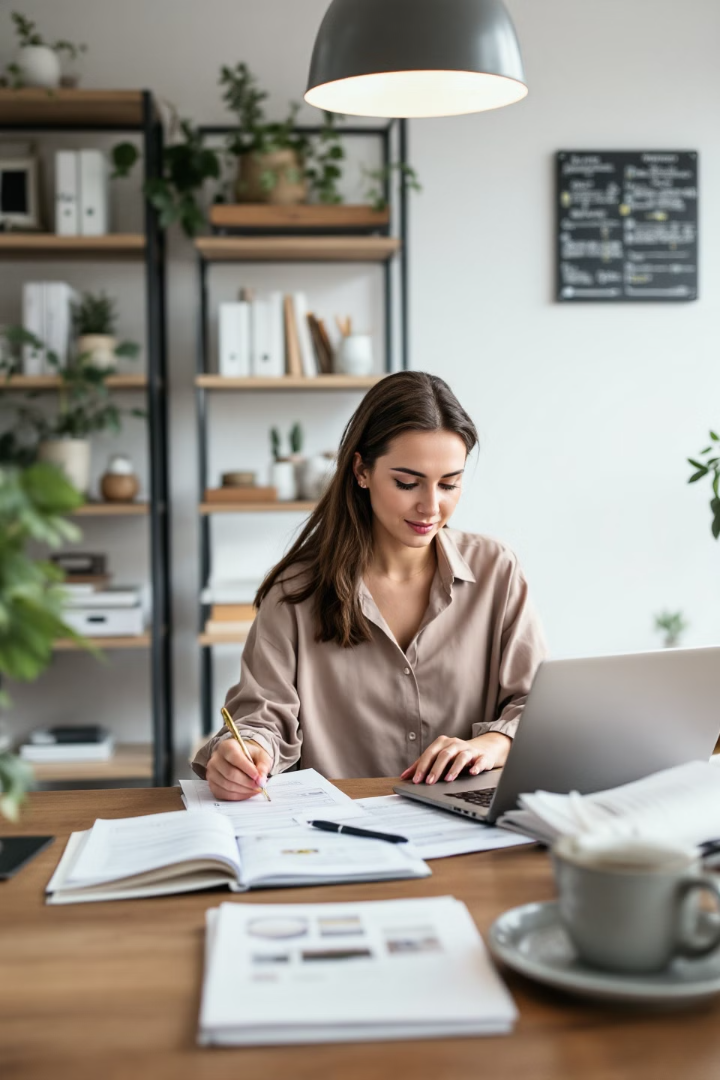 Persistent Engagement
1
2
Reminders
Summaries
Send timely reminders about meetings, deadlines, and action items. Keep stakeholders informed and engaged.
Provide concise summaries of meetings, decisions, and progress updates. Ensure quick comprehension and awareness.
3
Action Items
Clearly outline specific action items and assign responsibilities. Promote accountability and progress tracking.
Gratitude and Recognition
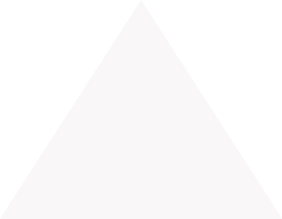 Acknowledgement
1
Acknowledge the contributions of busy stakeholders, even if they are limited.
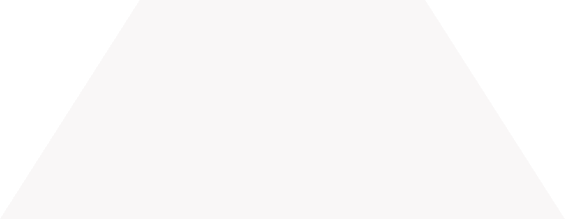 Appreciation
2
Express gratitude for their time, insights, and support. Reinforce the value of their involvement.
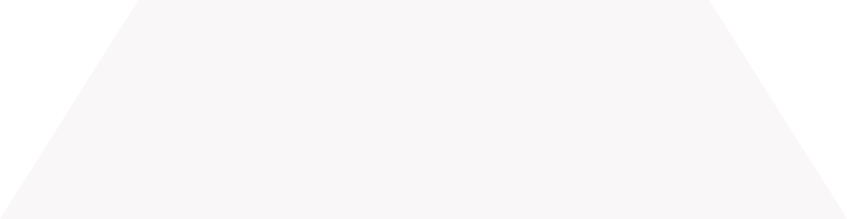 Recognition
3
Recognize their efforts publicly and celebrate their contributions to the project.
Stakeholder Engagement: A Continuous Process
Communication
1
Maintain open communication channels with stakeholders throughout the project life cycle.
Feedback
2
Actively solicit feedback and use it to improve project execution and stakeholder satisfaction.
Collaboration
3
Foster collaboration and build relationships with stakeholders to enhance project success.
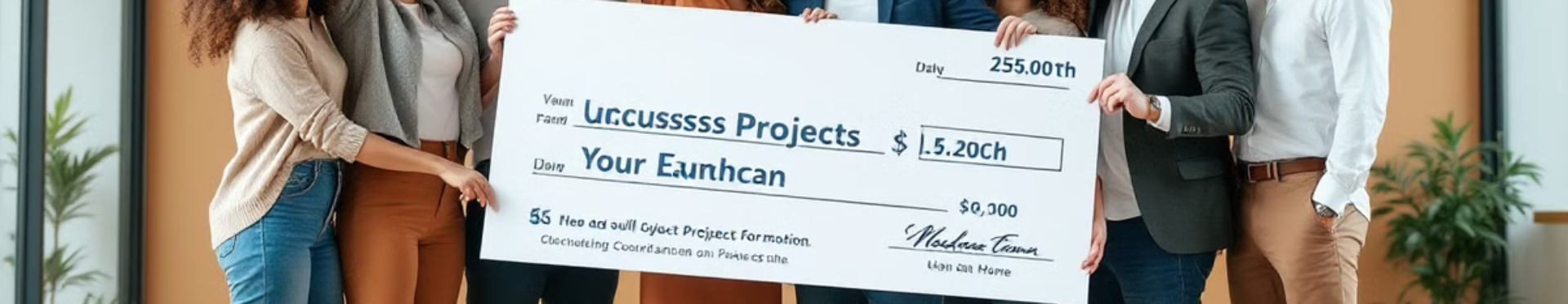 Key Takeaways
By implementing these strategies, you can effectively navigate stakeholder dynamics, resolve conflicts, and engage busy stakeholders in IT projects. This leads to successful project outcomes, strong stakeholder relationships, and a positive impact on business goals.